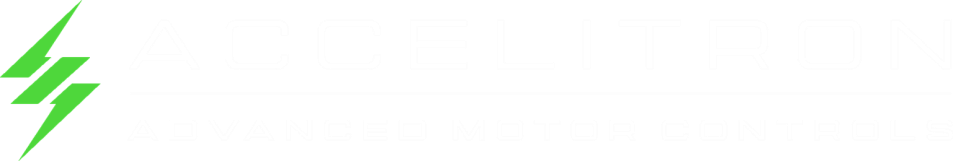 Revolutionizing Electric Vehicle Efficiency with Intelligent Multi-Motor Technology
Strictly Confidential Not For Distribution or Dissemination
Problem | Today’s Inefficient Electric Vehicles
Today, the world is building electric vehicles wrong -
using motor systems not aligned with real-world use.
“…for an electric motor, it’s easy to get peak power for a short period of time – it’s hard to have sustained peak power, because you overheat, and it’s hard to get high efficiency over a complicated drive cycle. Those tend to be the problems we
wrestle with.”
Elon Musk, CEO, Tesla
Poor route optimization
Motor inefficiency
Cycle of inefficiency
Tesla Efficiency Map
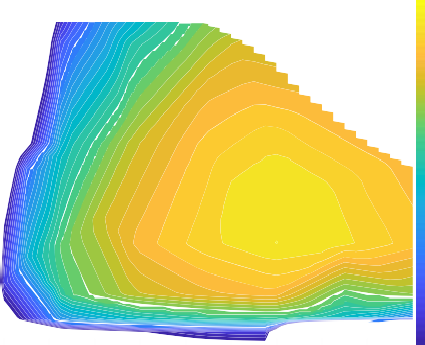 Limited range
Heat generation
To r q ue
Efficient at Highway Speeds
Inefficient for Normal City Driving
Increased energy demand
S p e e d
New Perspective | The Multi-Motor Advantage
By pairing multi-motor systems with intelligent route-level optimization
you seamlessly align the hardware performance profile with your vehicle demands
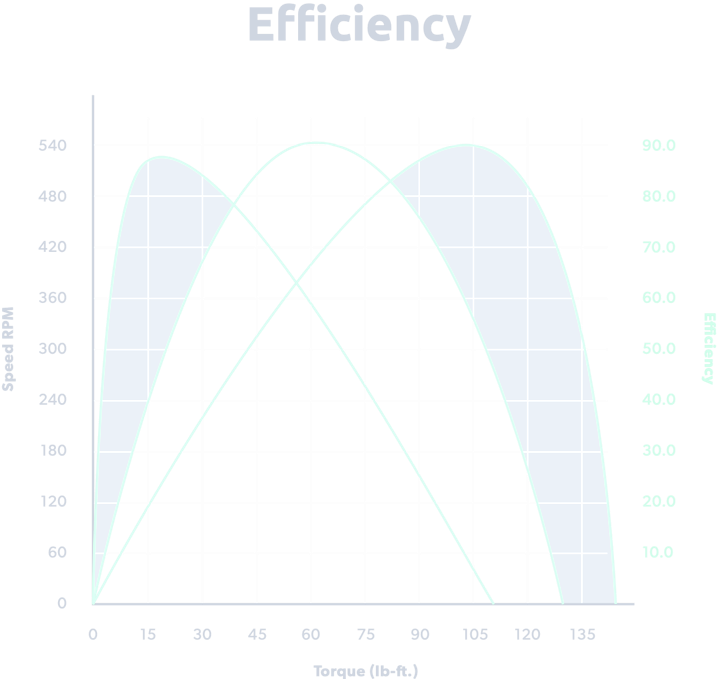 Accelitron addresses the problem from a
different perspective...
A patented approach:
Reduce energy loss and heat generation by using multiple motors with each efficient at a different combination of torque and RPM,
as well as multi-variate optimization to determine motor selection (including braking) to globally optimize over the entire trip.
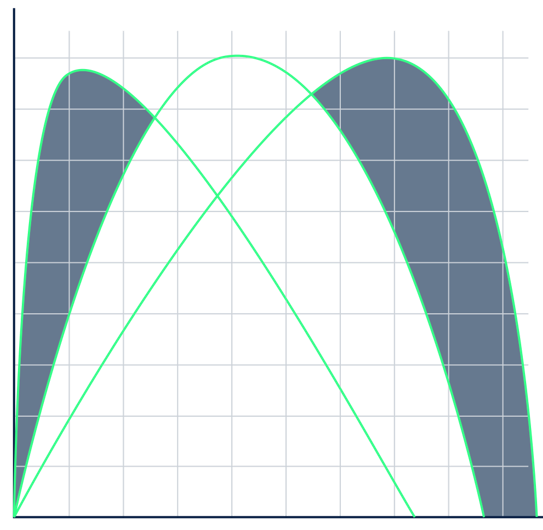 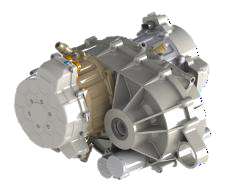 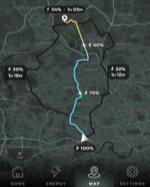 Enhanced efficiency and decreased heat generation
The Solution | Accelitron Multi-Motor Technology
Accelitron makes electric vehicles more efficient
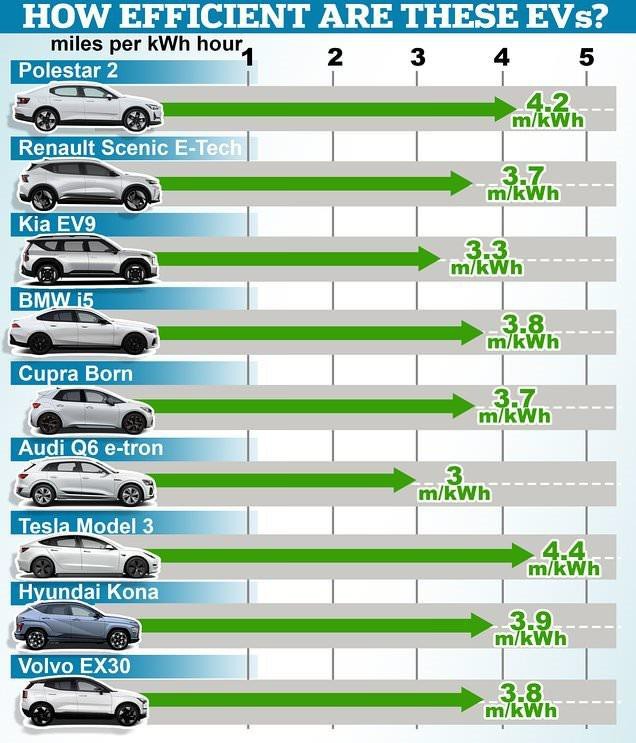 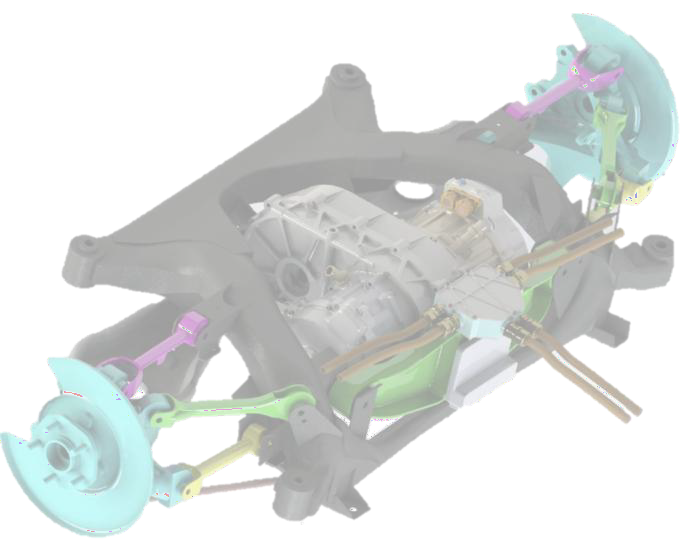 Use the right motor for the right job
PLUS
Optimise motor selection with multiple variables calculated across the whole trip
EQUALS
Maximum efficiency and range with
minimum heat and wear at a hardware level
>5.5 m/kWh*

*24% range improvement validated in dedicated city-cycle trials
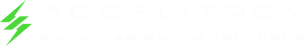 Value Prop | Efficiency, Efficiency, Efficiency
Delivery Van Fleet Case Study
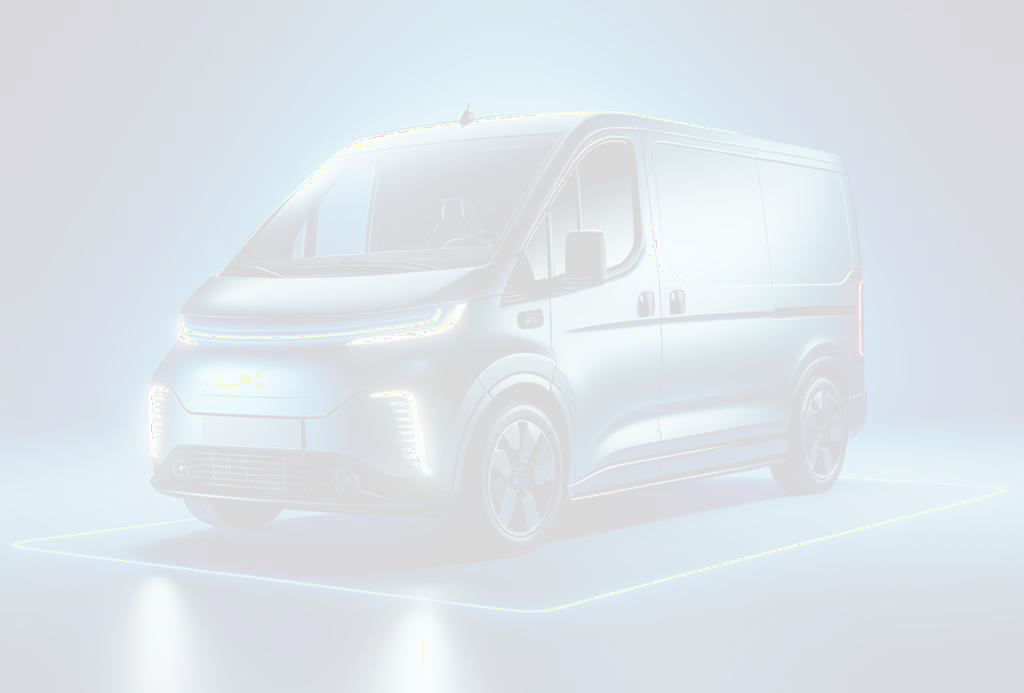 Smaller Battery
Reduced Electricity Usage
Charge Less
Reduce battery size by >5kWh
Direct Material cost saving of
>$500 on every battery
On a standard parcel delivery route, Accelitron can save ~5kWh per shift
This results in a direct
operational cost saving -
>$50m/year for a large fleet
Accelitron can reduce your charge times by >10%
Realise benefits in uptime of vehicles in a fleet, fewer chargers, driver cost savings
Increased Range
More delivery routes now
viable for EVs
Fuel cost saving from internal combustion engine to EV
All data is based on simulated 3.5T delivery van, baseline configuration for comparison purposes is a single AC synchronous motor (interior permanent magnet) with peak efficiency of 97%
Value Prop | Wins in Adjacent Segments
Changing the Future of Transport at a Global Level
Electric motor and drive system suppliers have not enabled
multi-motor solutions in any segment

Consumers
Increase range, reduce maintenance,
and improve overall efficiency and performance
Commercial Fleets
Optimize logistics routes, reduce energy consumption and save driver costs
Aerospace & Defense
Achieve mission-critical performance
with extended range and system reliability
Commercial Marine
Unlock next-generation efficient electric propulsion for boats and autonomous vessels
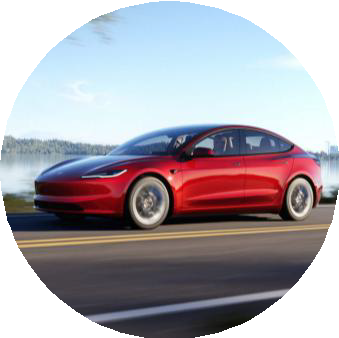 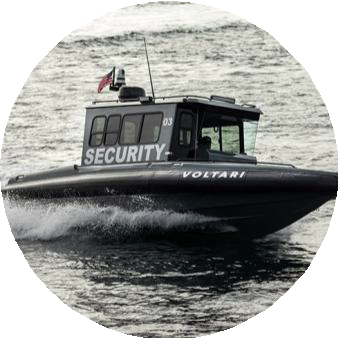 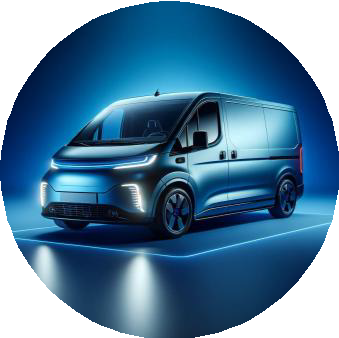 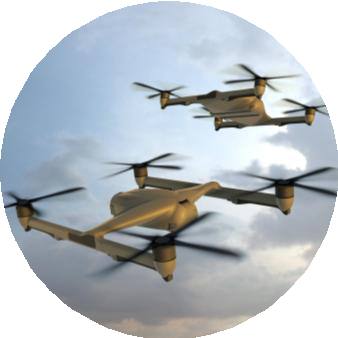 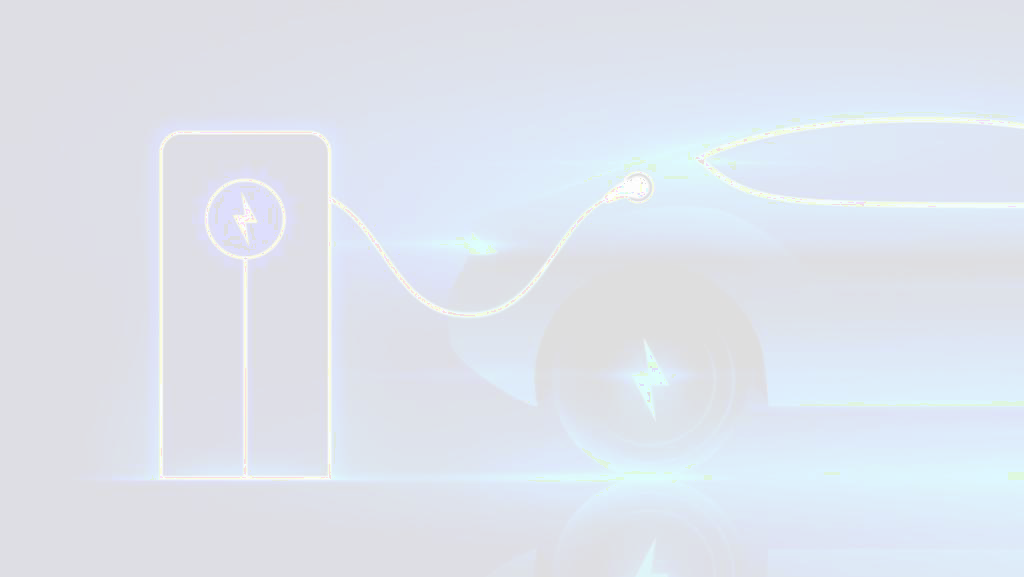 Market | Large High-Growth Market
Accelitron has the potential to dominate the electric motor market with the most intelligent and efficient offering across a vast range of applications
$258Bn
Global Electric Motor Market
https://www.grandviewresearch.com/industry-analysis/electric-motor-market
32.5%
EV Market Compound Annual Growth
https://www.grandviewresearch.com/industry-analysis/electric-vehicles-ev-market
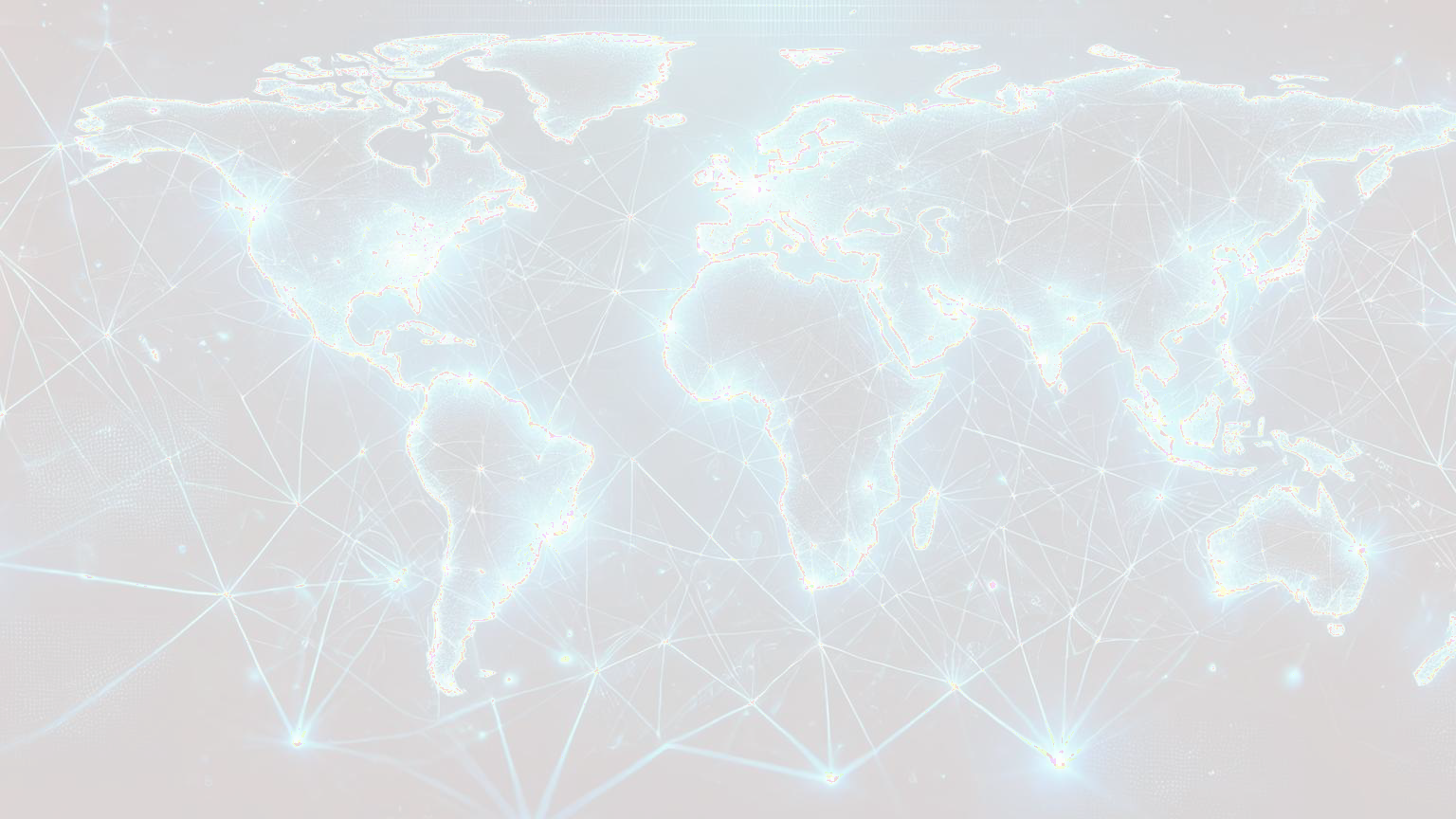 Global Impact | Accelerating Electrification Worldwide
Each year, with a 20% reduction in energy consumption, Accelitron has the potential to impact:
540 TWh of energy saved (almost 2% of the world’s electricity usage)
260,000 tons of CO₂ emissions avoided
Each year, with even a conservative 5% efficiency in driver-time, Accelitron can impact:
~104 driver-hours of time saved per year per vehicle for fleets
$1.15 billion saved in labor costs for UPS alone (with a fleet of 135,000 vehicles)
There are 32 million commercial vehicles in the US alone
Over the next 20 years, this translates to enormous impact:
10,800 TWh of energy saved
5.2 million tons of CO₂ emissions avoided
$22.95 billion saved in labor costs for UPS alone and immeasurably higher across all commercial vehicles
additional impact potential from air & sea applications
Global EV Energy Use: 2,700 TWh/year in 2035 (IEA Global EV Outlook 2024)
Global Energy CO₂ Intensity: 0.481kg CO₂ per kWh (Ember (2024); Energy Institute - Statistical Review of World Energy (2024)) Average driver total compensation (UPS): $170k & UPS total delivery vehicles: 135,000 (UPS)
US commercial vehicles: 32 million (NTEA U.S. Commercial Vehicle Market Report)
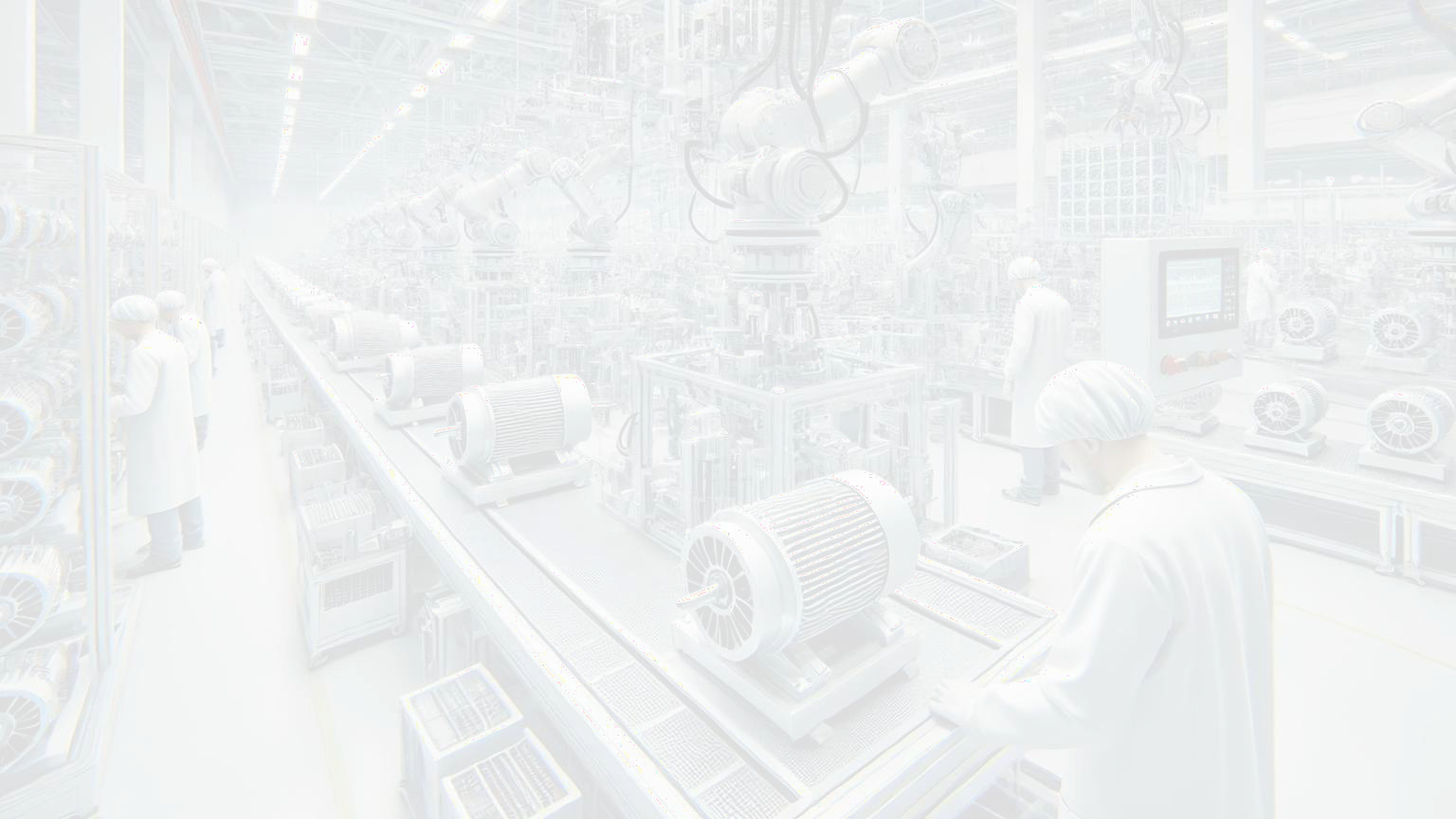 Project Timeline
2025	2026
Secure early testing partners Prototype validation
Software & Control system build
Production prototypes
2027
2028
2029
2030
2031
2032
Production ramp up & industrialization
Mass production
Prototype deployment in limited test environments
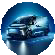 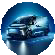 Pilot fleet trials, regulatory approvals
OEM Partnerships secured, commercial trials expand
Van fleet program #1
Van fleet program #3
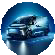 Van fleet program #2
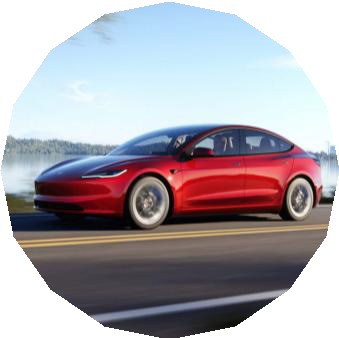 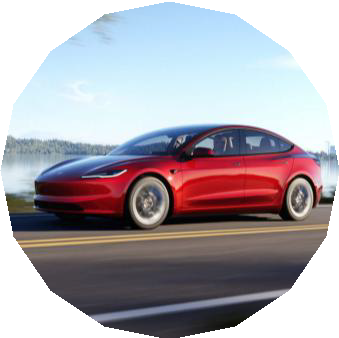 Passenger Car program #3
Passenger Car program #2
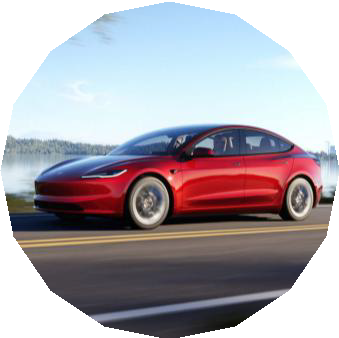 Passenger Car program #2

Global scale-up & additional market expansion

Aerospace, Defense, Marine
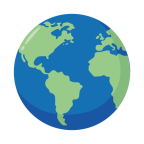 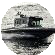 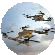 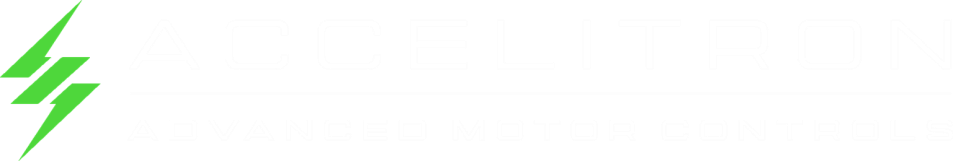